Готовимся К ГИА
9 класс
Выполнила: учитель русского языка    
          и литературы Якимова Е. В
                     с. Толбага
ТЕСТ ПО ТЕМЕ
«ФОНЕТИКА»
«ФОНЕТИКА»
Указать слова, в которых букв больше, чем звуков
а) выдающийся;
б) восемьсот;
в) пьедестал;
г) укрываться.
Указать слова, в которых звуков больше, чем букв
а) расписание;
б) необъятный;
в) просьба;
г) проезжающий
Указать слова, в которых количество звуков и букв совпадают
а) колья;
  б) портьера;
  в) прилетать;
  г) указание.
Указать, где допущены ошибки в фонетическом разборе
Сеять – 2 слога, 1-й – ударный;
с     -   [с]   - согласный, глухой, мягкий;
е    -   [э]- гласный, ударный;
я    -   [й]    - согласный, твёрдый, мягкий;  
     -   [и]- гласный, безударный;
т  -  [ т΄]   - согласный, глухой, мягкий;
ь    -   []
5б., 5 зв.
Указать, в каком ряду во всех словах встречаются непроизносимые согласные
а) чувствовать, сверстник, радостный;
б) местность, безжизненный, безжалостный;
в) ровесник, ужасный, молотьба;
г) опасный, изморось, ресницы.
Указать, в каком ряду во всех словах происходит озвончение
а) просьба, косьба, сжал;
б) свадьба, жуткий, грозди;
в) выезжал, гербарий, позже;
г) футбол, брызжут, сожжённое.
указать, в каких рядах во всех словах происходит оглушение
а) столб, низкий, ров;
б) друг, испуг, вязкий;
в) впереди, дрожь, шефствовать;
г) огород, верёвка, сердце.
указать случаи, в которых написание и произношение совпадают
а) поле;
б) расплата;
в) подписаться;
г) обаяние.
указать, в каких рядах все слова состоят из 5 звуков
а) полёт, пьеса, пальто;
б) сапог, вожжи, драться;
в) язык, съёмка, ветер;
г) польза, сатин, больше.
в каком ряду во всех словах   встречаются парные звонкие согласные
а) дуга, газ, беда;
б) гора, здание, грива;
в) мина, реле, бледный;
г) нора, нервы, база.
в каком ряду во всех словах встречаются только непарные согласные звуки
а) мир, рама, милый;
 б) нрав, варенье, бидон;
 в) замер, минерал, город;
 г) модернизм, губы, буран.
в каком ряду во всех словах встречаются непарные мягкие согласные
а) чаща, чай, щучий;
б) чертог, жук, шов;
в) чёткий, щуплый, черепаха;
г) подзуживать, расчертить, подъехать.
В каком ряду во всех словах встречаются непарные твёрдые согласные
а) жадный, ужасный, уроженец;
б) пощёчина, ужасный, крыжовник;
в) кучевые, прижаться, шорник;
г) пришить, прибежать, оценить.
указать неверную характеристику звука [ й ]
а) согласный, мягкий;
б) парный по твёрдости- мягкости;
в) согласный, звонкий;
г) непарный по звонкости- глухости.
назовите слова, которые соответствуют следующим фонетическим характеристикам
а) 2 слога, 1-й – ударный;
б) 6 букв, 6 звуков;
в) все согласные звонкие;
г) 4 согласных звука, 2 гласных:
            а)жёлудь;
            б) жизнью;
            в) второй;
            г) бугров
указать, в каком ряду все слова имеют 3 слога
а) аптека, вяленый, ёжиться;
б) аттестат, жалоба, ябеда;
в) армия, единица, жалюзи;
г) аукаться, жилище, крапива.
домашнее задание:
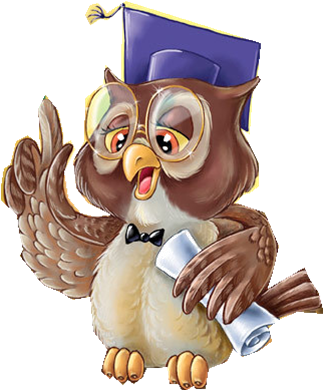 Выполните 
фонетический разбор 
слов: второй, жизнью,
жёлудь
МОЛОДЦЫ!
БЛАГОДАРЮ ЗА ВНИМАНИЕ!